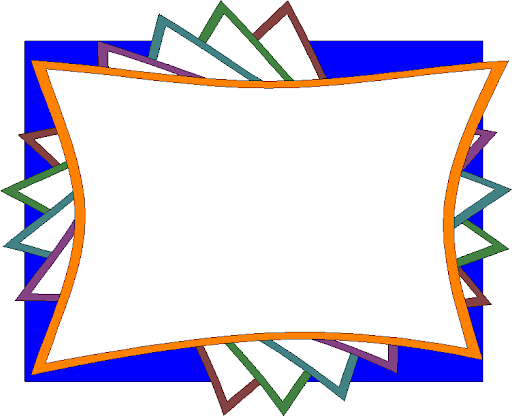 Matematika 
	 2-sinf
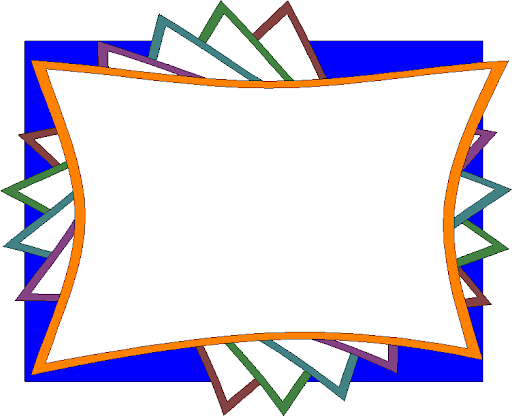 Mavzu: 
	   Tenglamalar 
	 (17-dars. 138-bet)
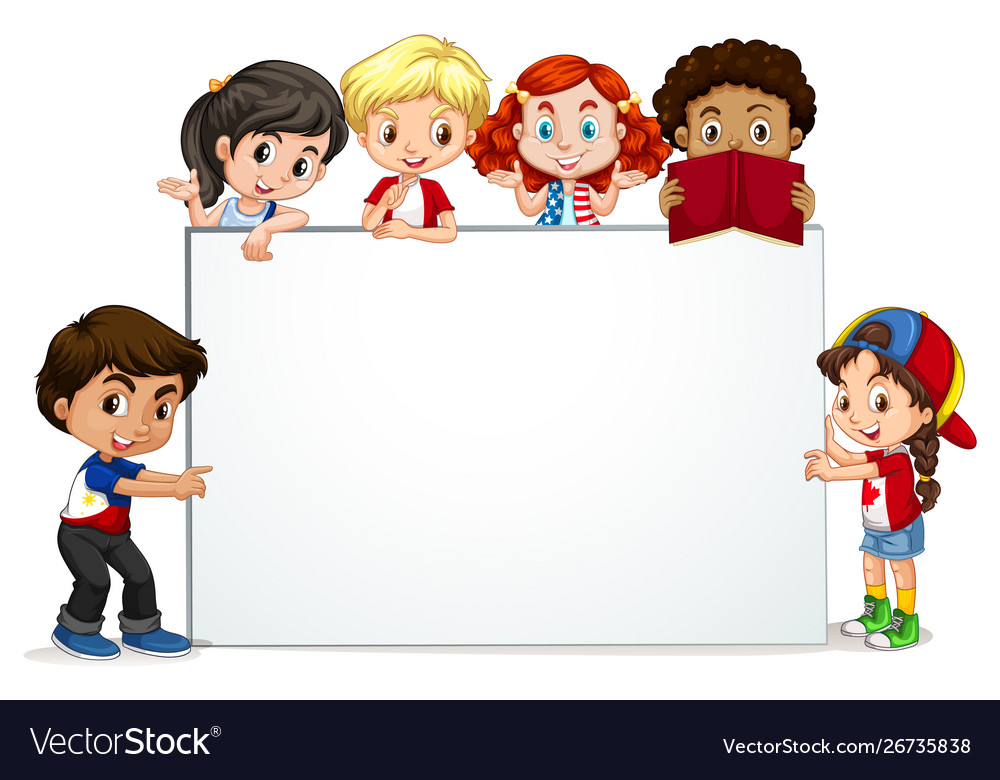 Mustaqil topshiriqni 	  tekshirish:
   137-bet. 5-misol
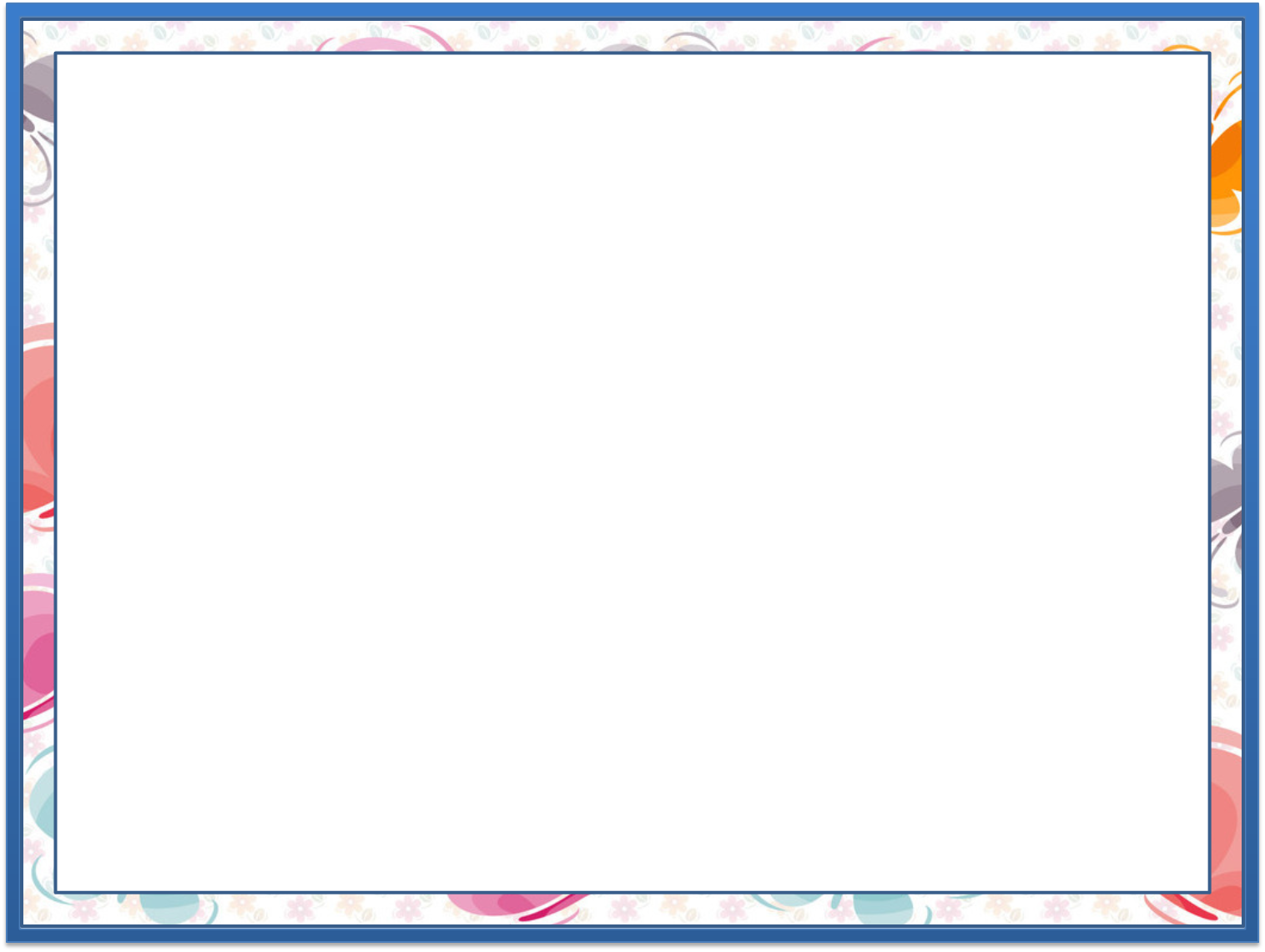 Tenglamalarni yechamiz. (137-bet)
5.
b : 8 = 8
a : 2 = 9
b : 5 = 6
a = 9 · 2
b = 6 · 5
b = 8 · 8
b = 64
b = 30
a = 18
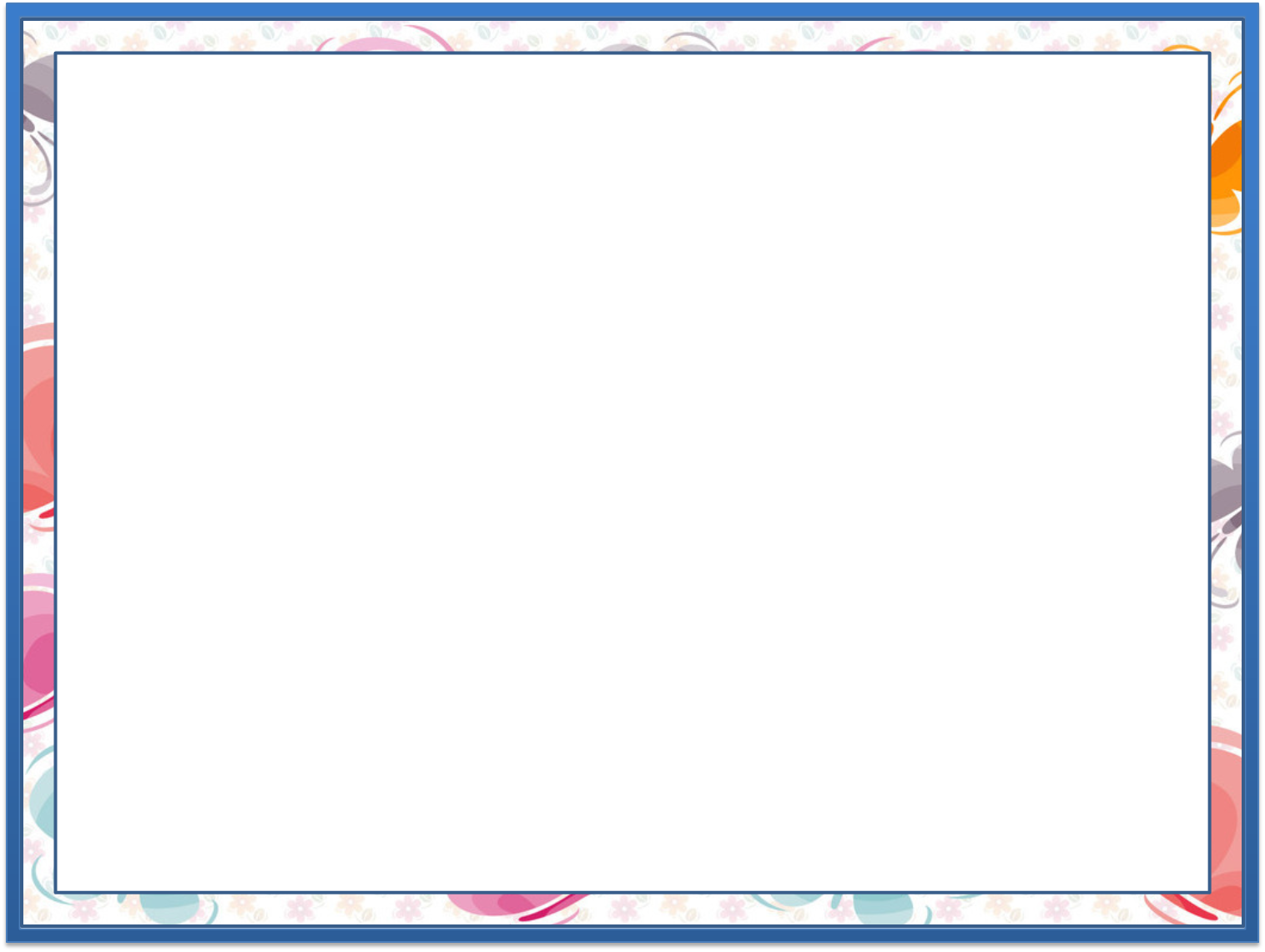 Tenglamalarni yechamiz. (137-bet)
5.
32 : x = 8
x  : 9 = 9
16 : y = 4
x = 32 : 8
x  = 9 · 9
y = 16 : 4
x = 4
x = 81
y = 4
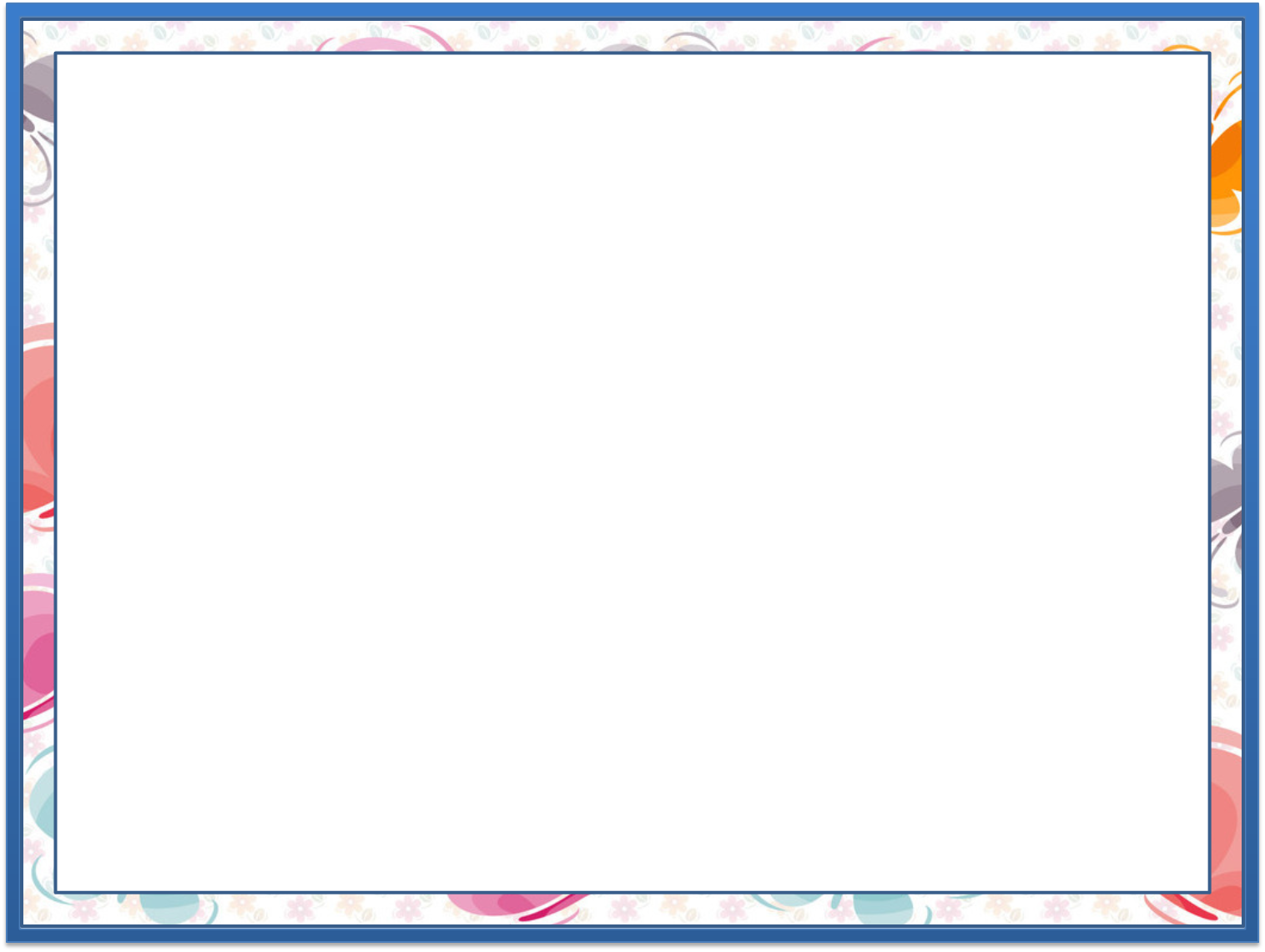 Matematik diktant. (138-bet)
1.
Tenglamalar tuzamiz va yechamiz.
34 + y = 51
1-qo‘shiluvchi 34,
yig‘indi 51 ga teng. 
2-qo‘shiluvchi – ?
y = 51 - 34
y = 17
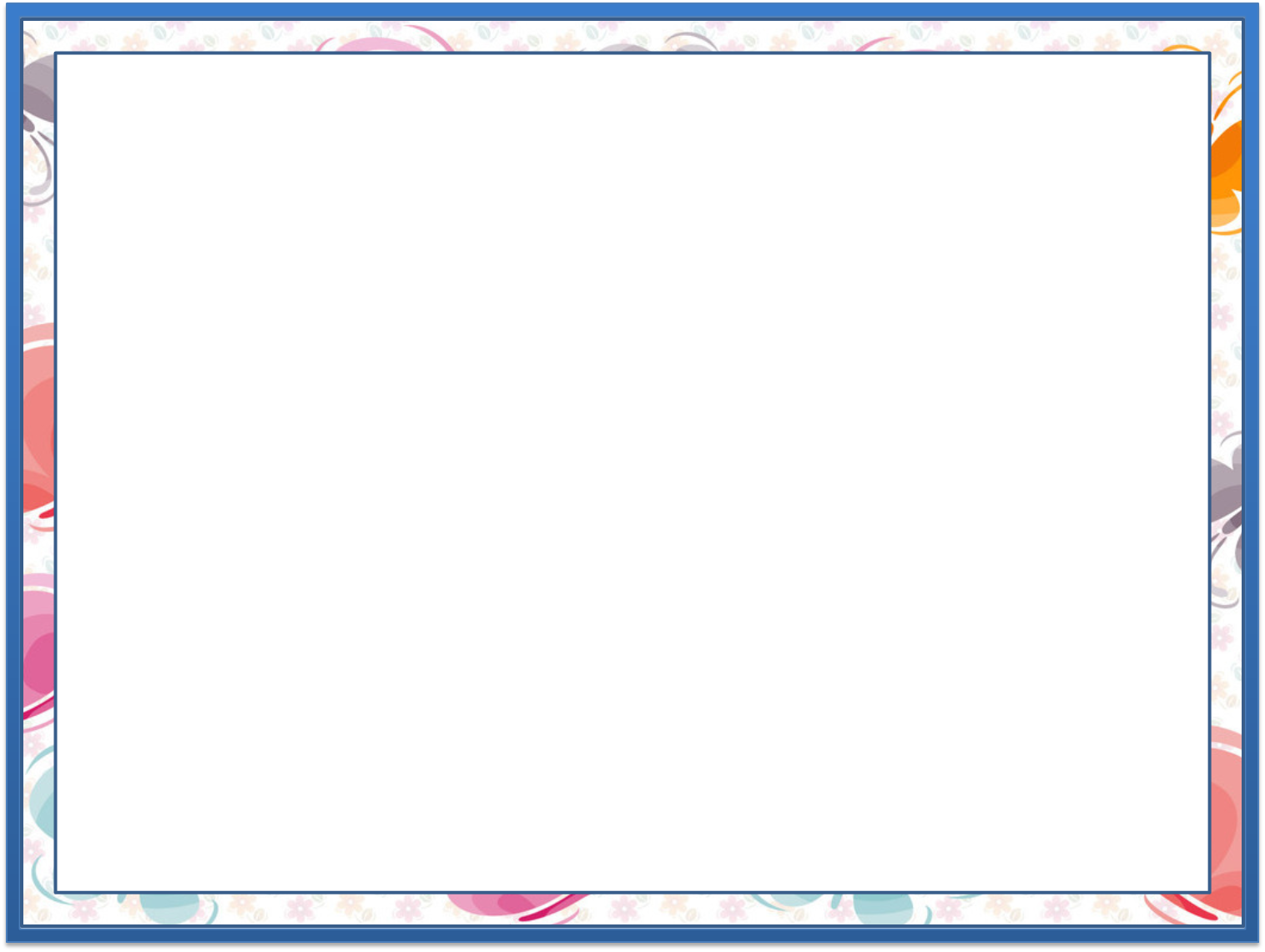 Matematik diktant. (138-bet)
1.
Tenglamalar tuzamiz va yechamiz.
99 - x = 49
Kamayuvchi 99,
ayirma 49 ga teng. 
Ayriluvchi – ?
x = 99 - 49
x = 50
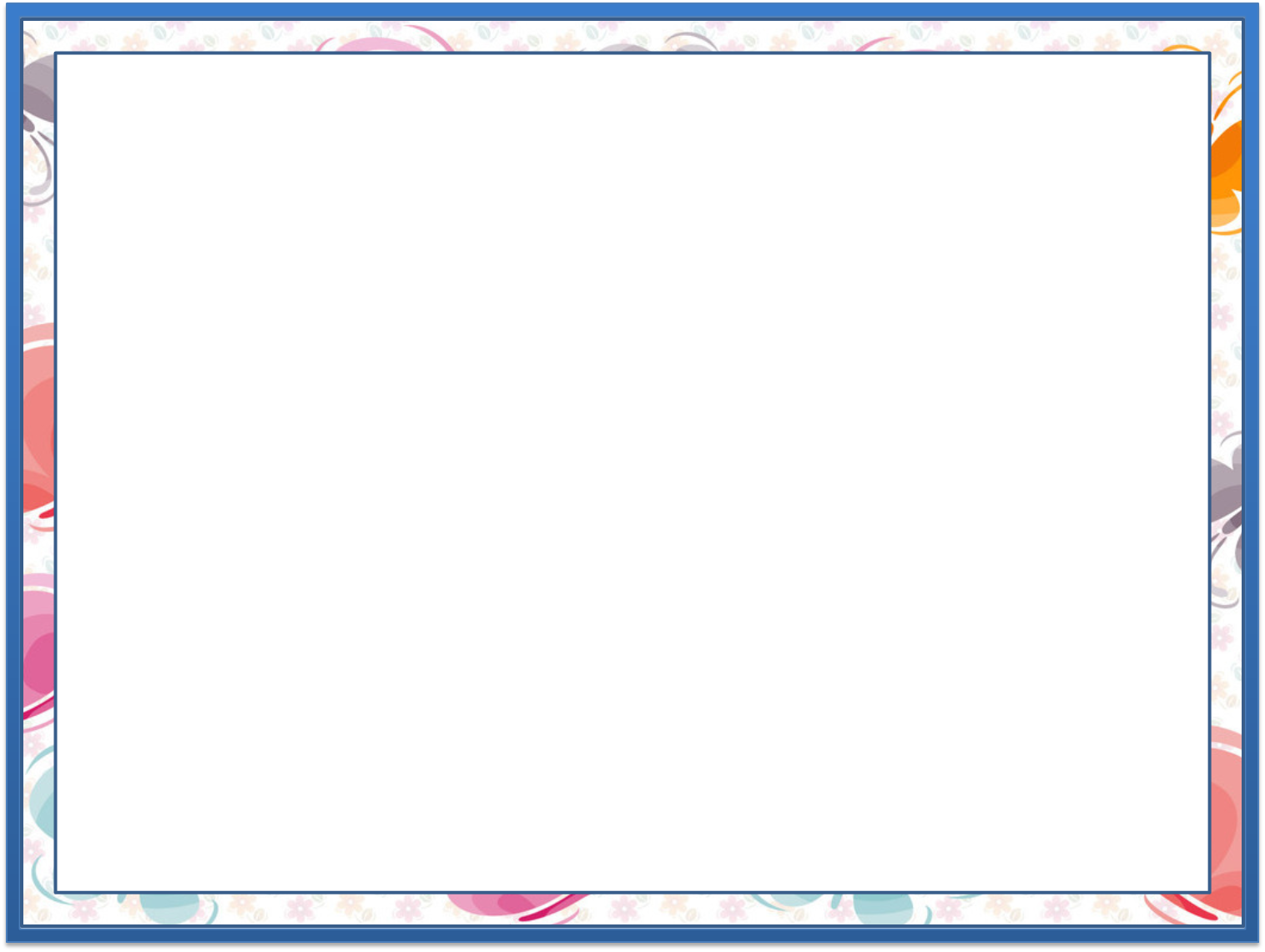 Matematik diktant. (138-bet)
1.
Tenglamalar tuzamiz va yechamiz.
4 · b = 36
1-ko‘paytuvchi 4,
ko‘paytma 36 ga teng. 
2-ko‘paytuvchi – ?
b = 36 : 4
b = 9
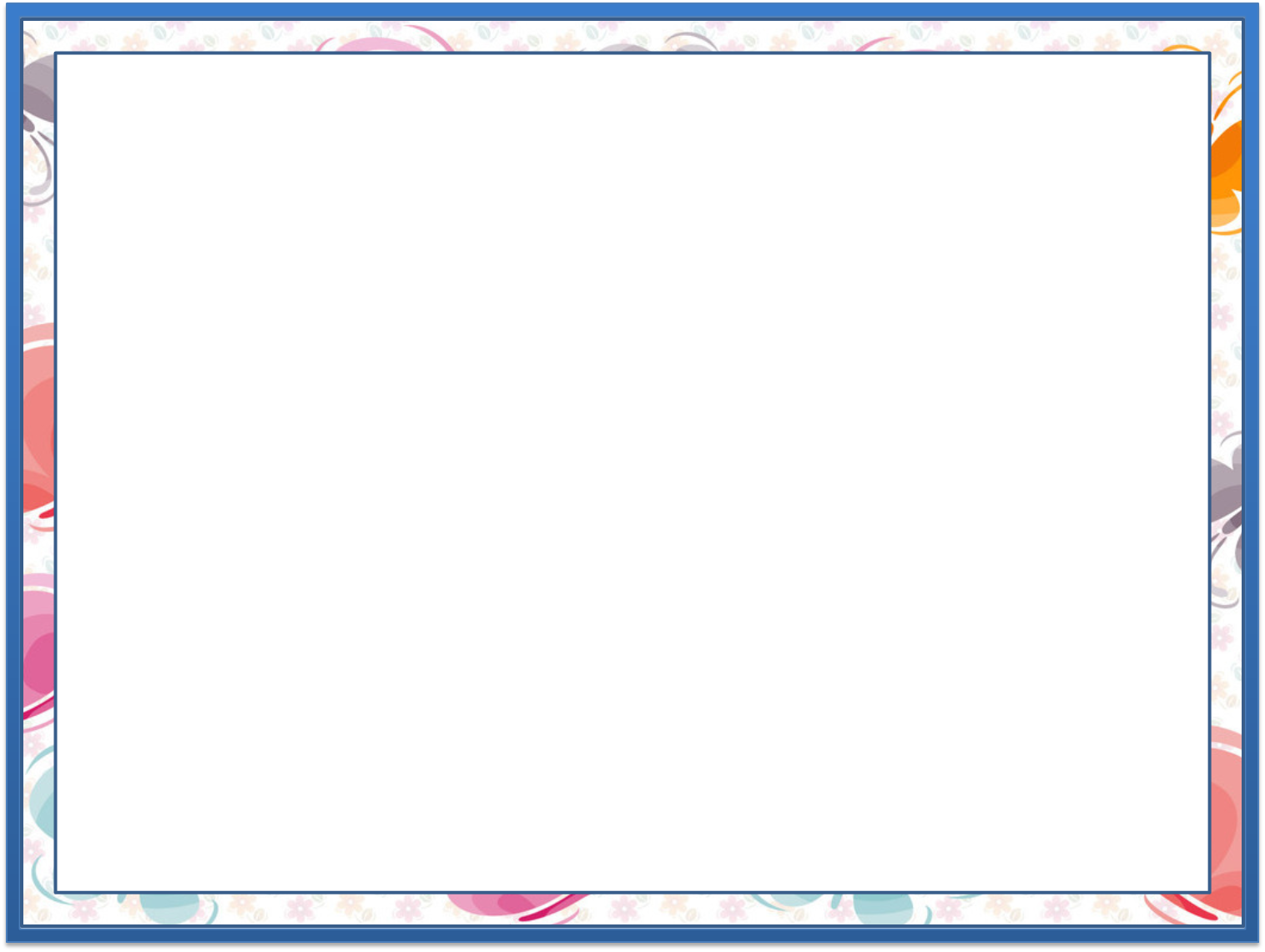 Tenglamalarni yechamiz. (138-bet)
2.
44 - x = 21
40 + y = 65
y - 18 = 50
x = 44 - 21
y = 65 - 40
y = 50 + 18
x = 23
y = 25
y = 68
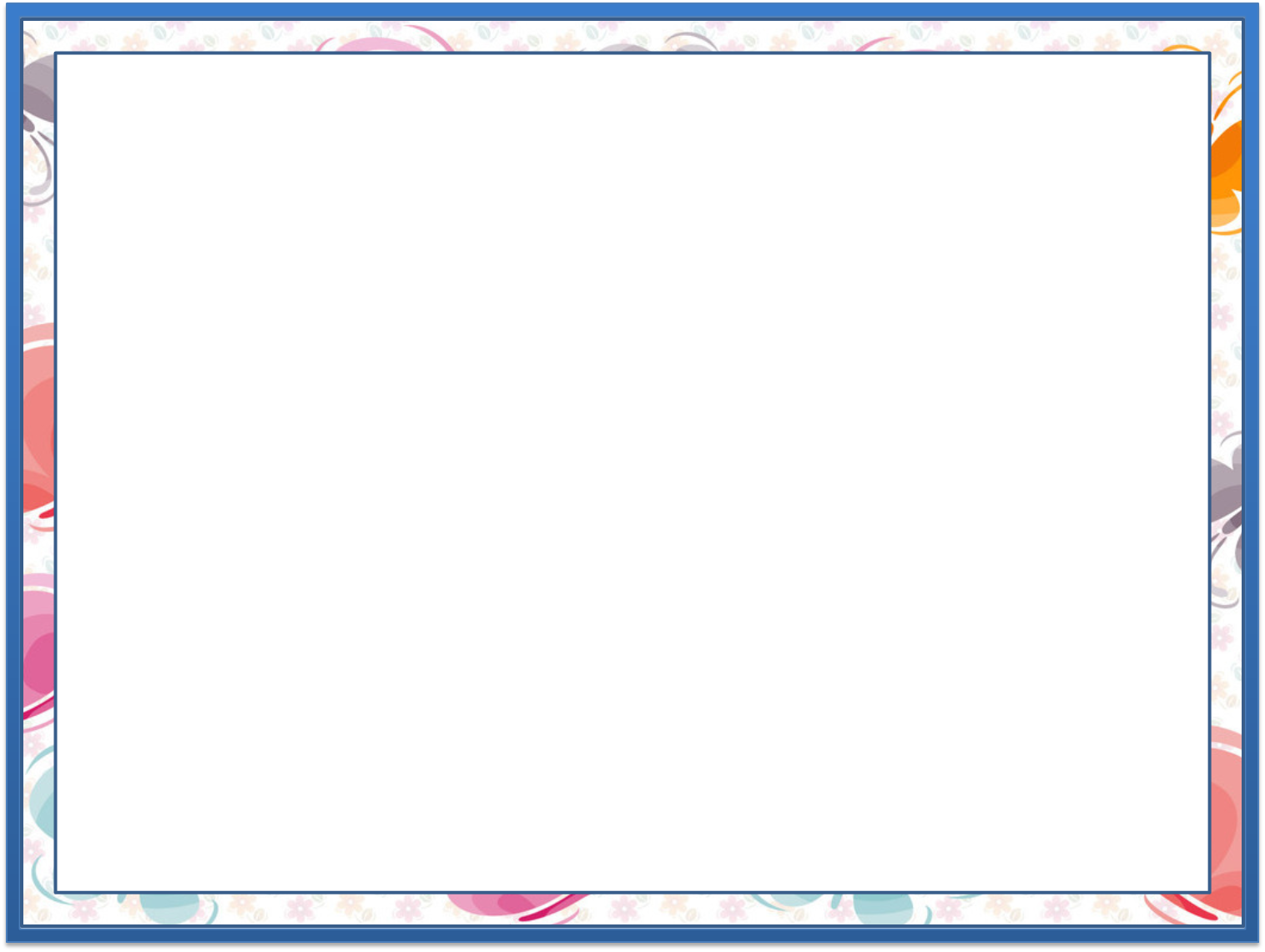 Berilgan ma’lumotlar asosida 
savollarga javob topamiz. (138-bet)
3.
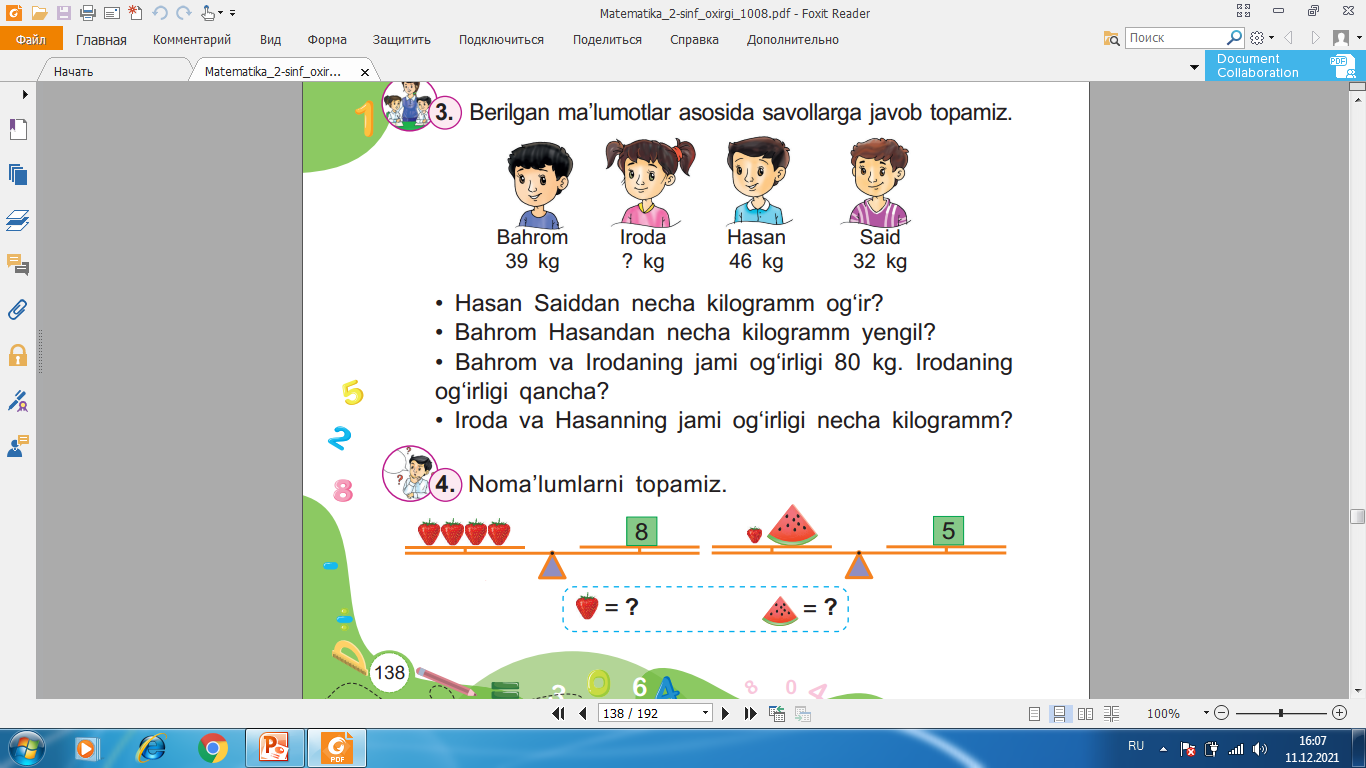 Hasan Saiddan necha kilogramm og‘ir?
46-32=14
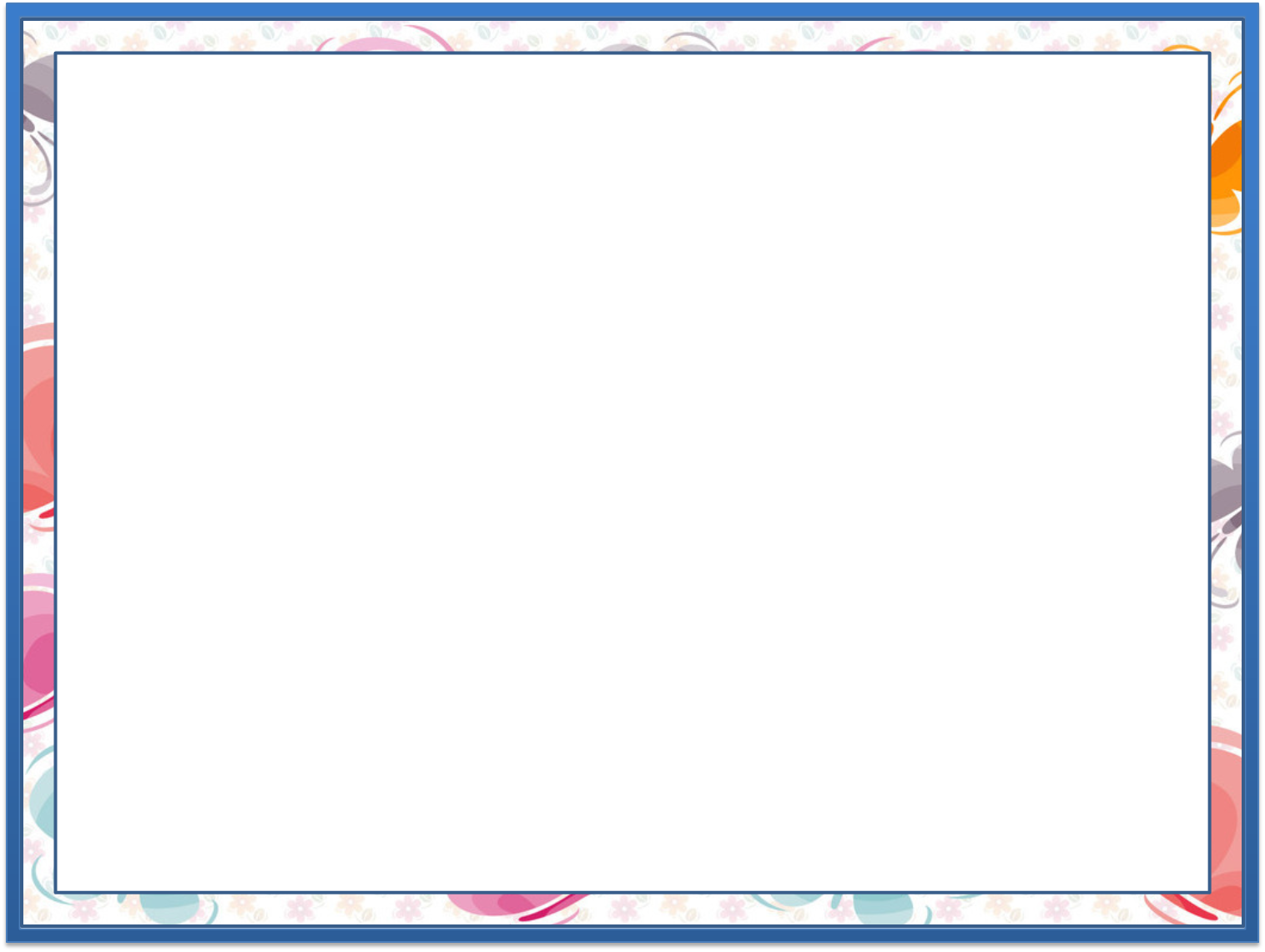 Berilgan ma’lumotlar asosida 
savollarga javob topamiz. (138-bet)
3.
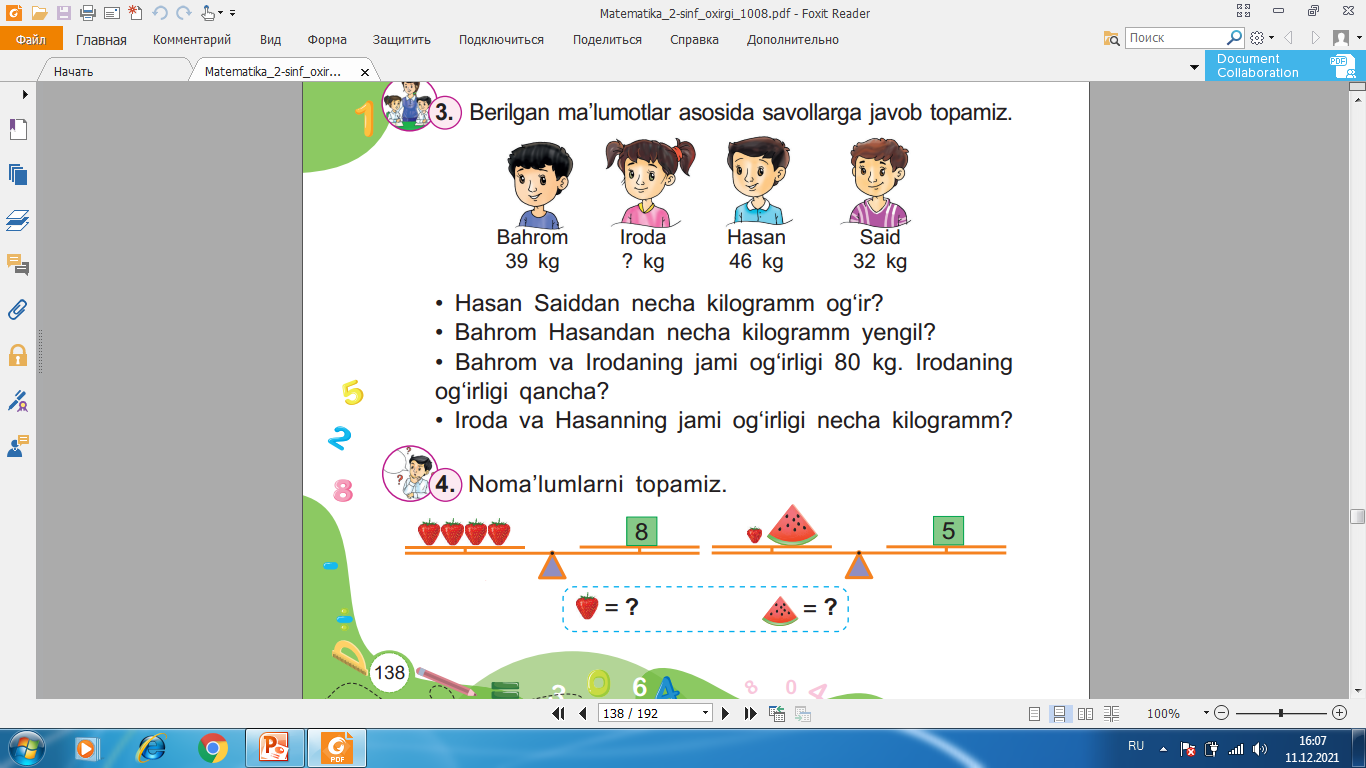 Bahrom Hasandan necha kilogramm yengil?
46-39=7
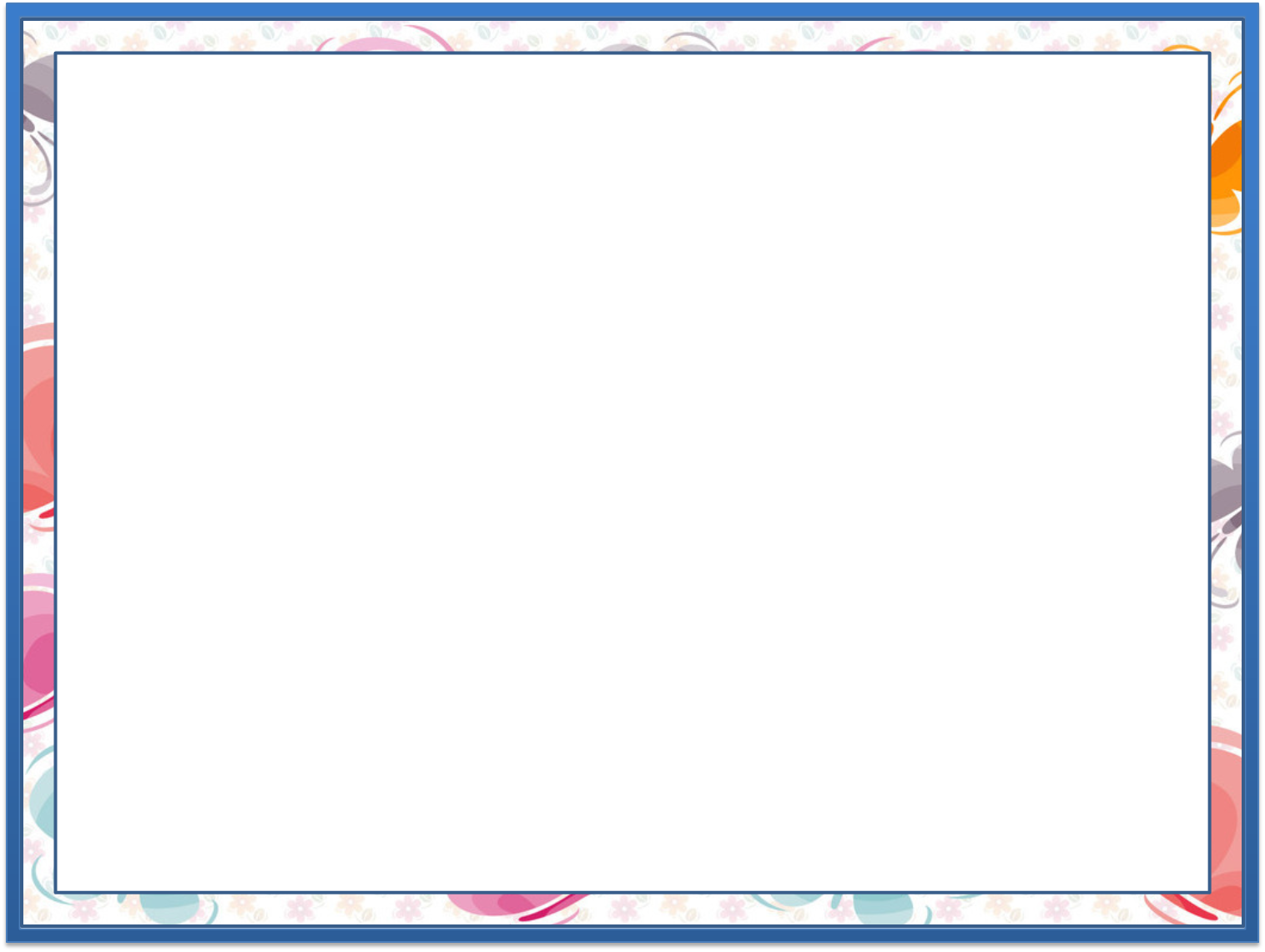 Berilgan ma’lumotlar asosida 
savollarga javob topamiz. (138-bet)
3.
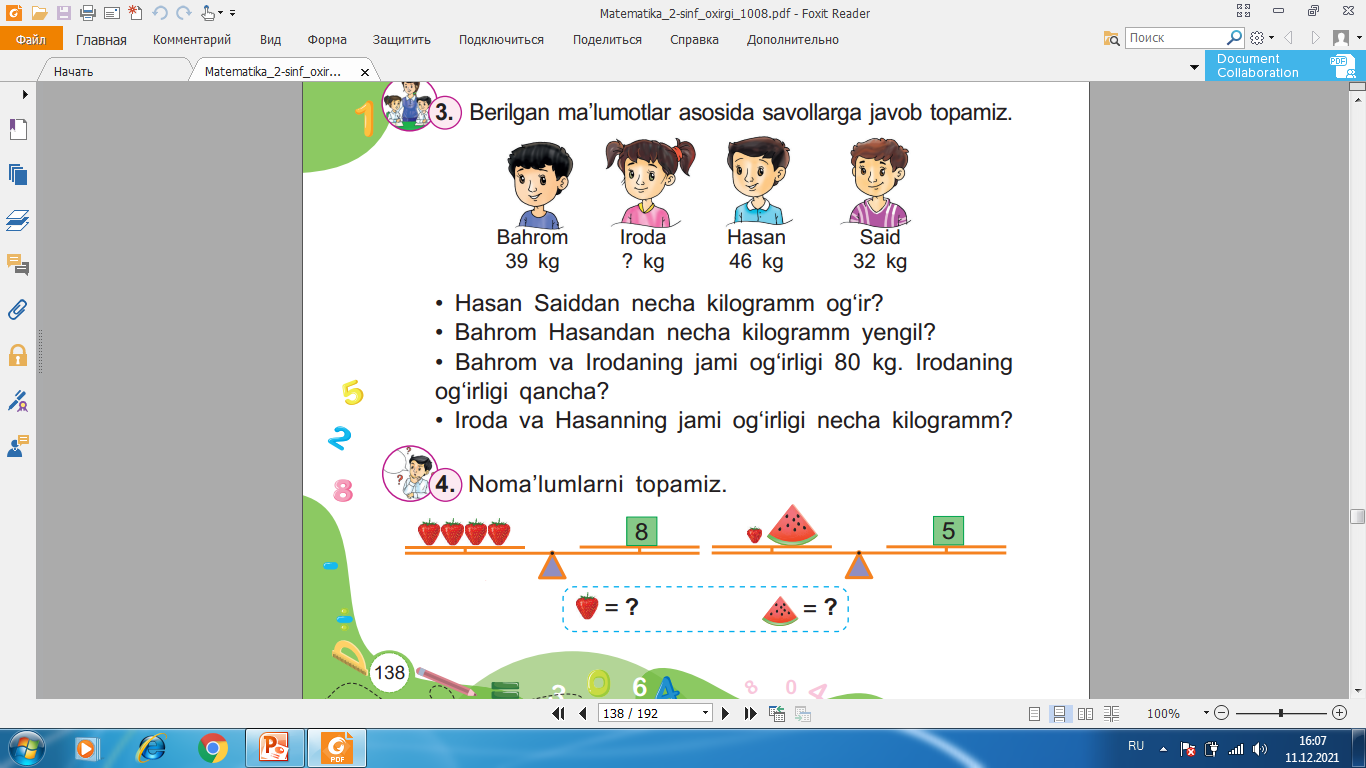 Bahrom va Irodaning jami og‘irligi 80 kg. 
Irodaning og‘irligi qancha?
80-39=41
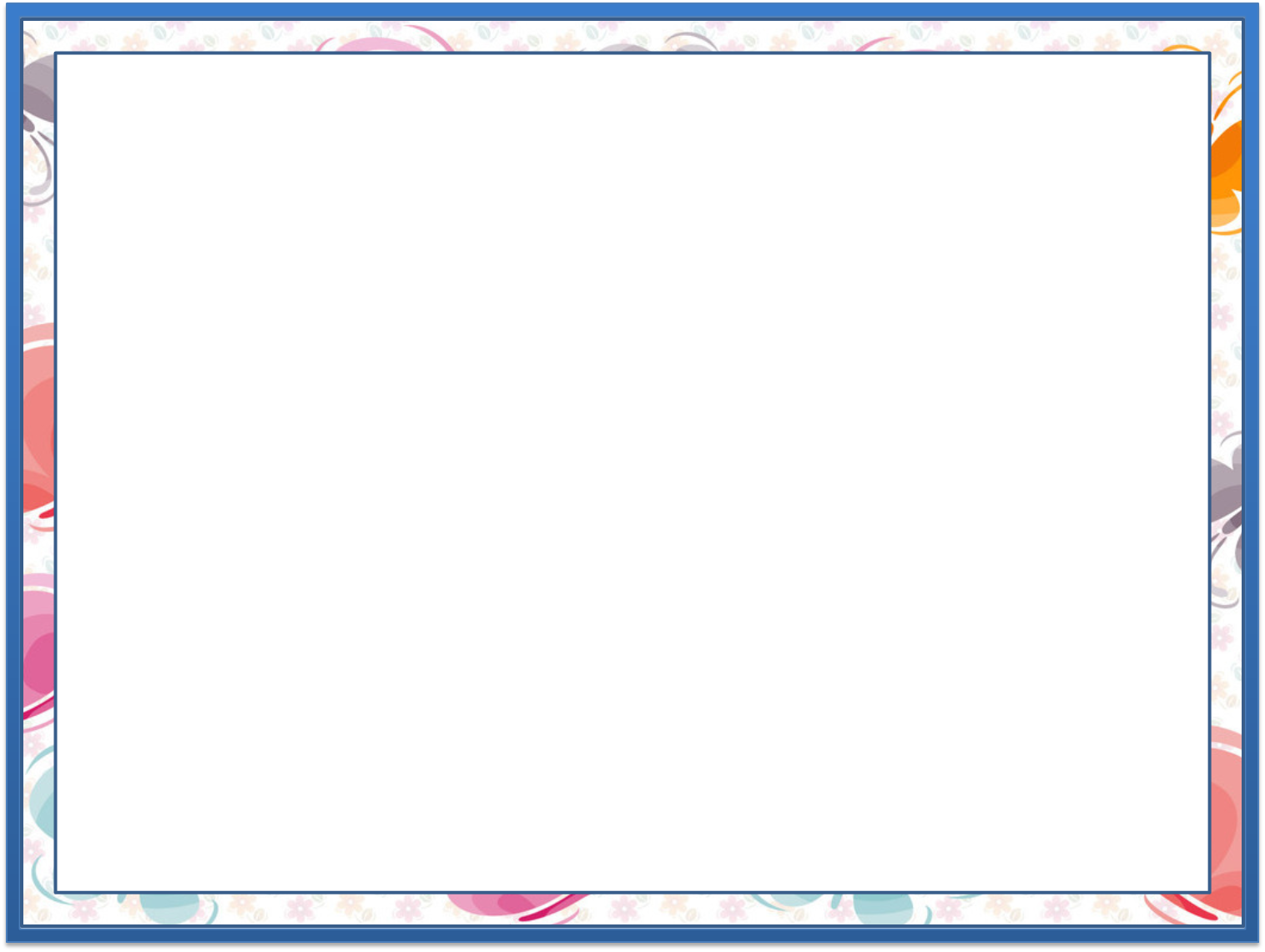 Berilgan ma’lumotlar asosida 
savollarga javob topamiz. (138-bet)
3.
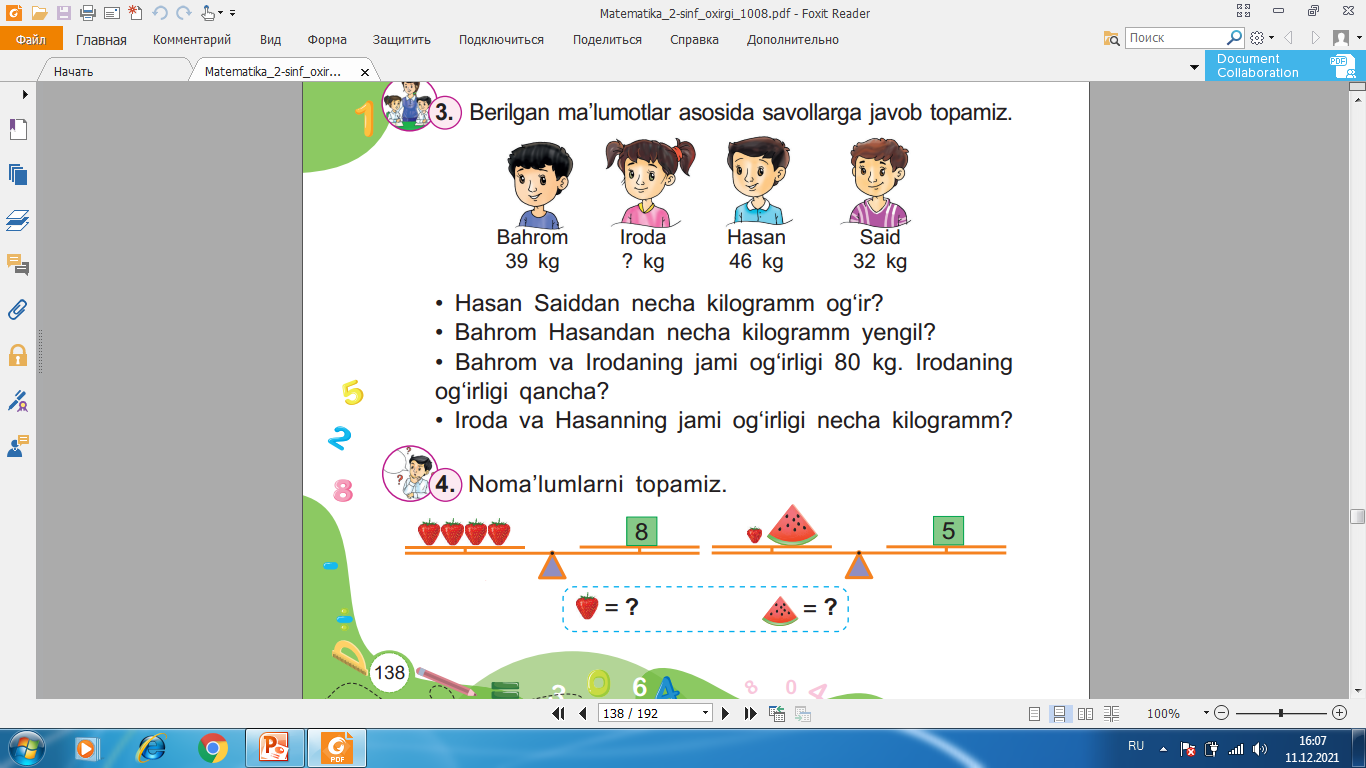 Iroda va Hasanning jami og‘irligi 
necha kilogramm?
41+46=87
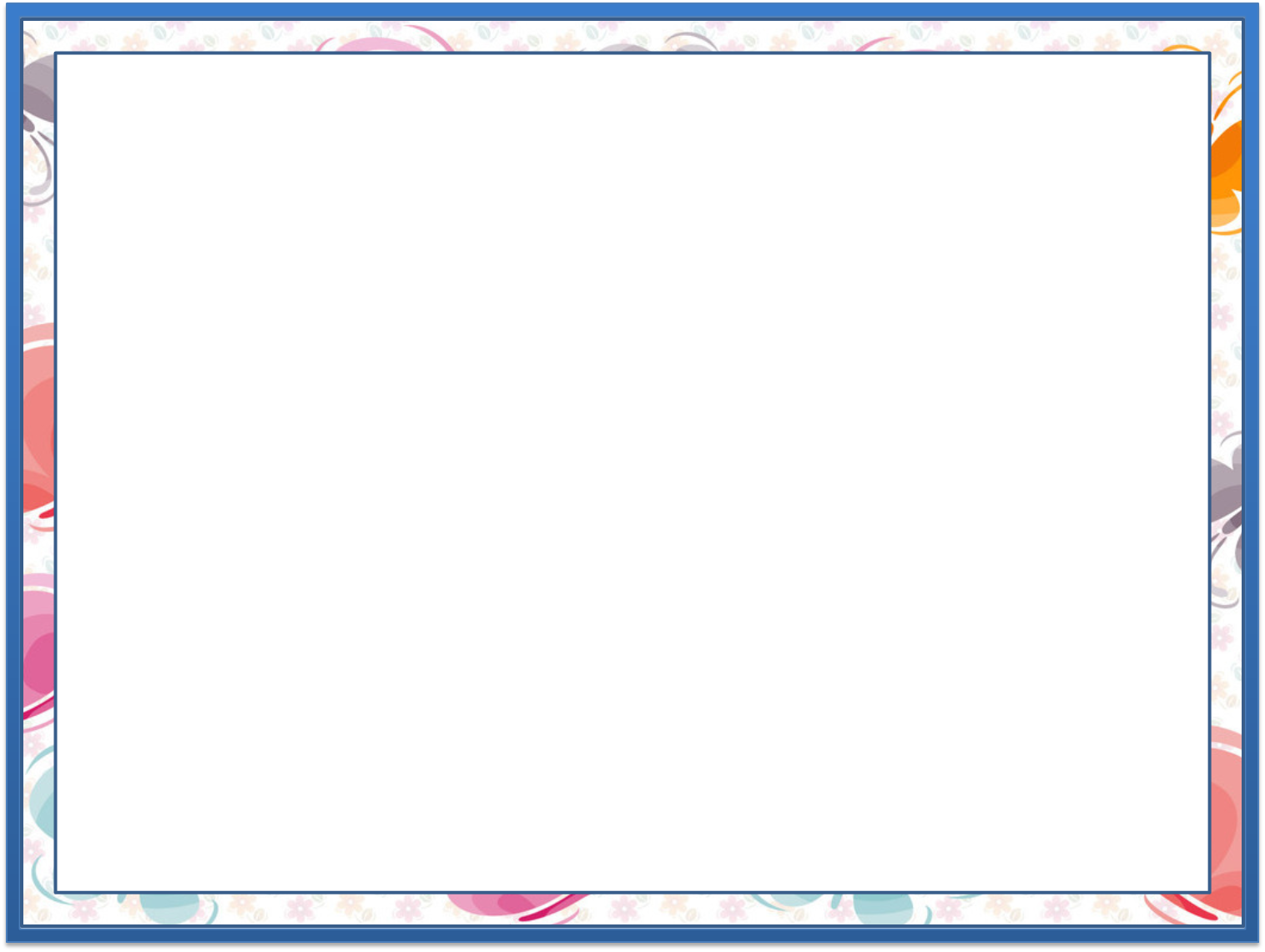 4.
Noma’lumlarni topamiz. (138-bet)
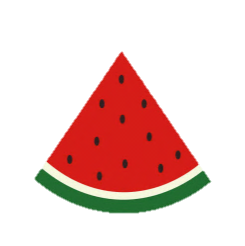 8
5
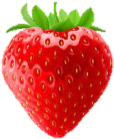 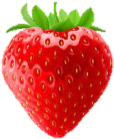 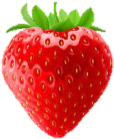 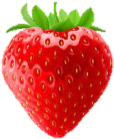 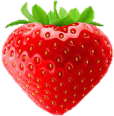 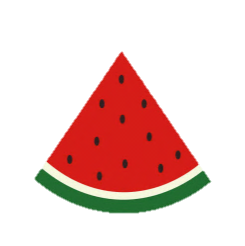 = ?
8:4=2
5-2=3
= 3
= ?
= 2
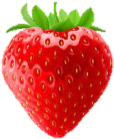 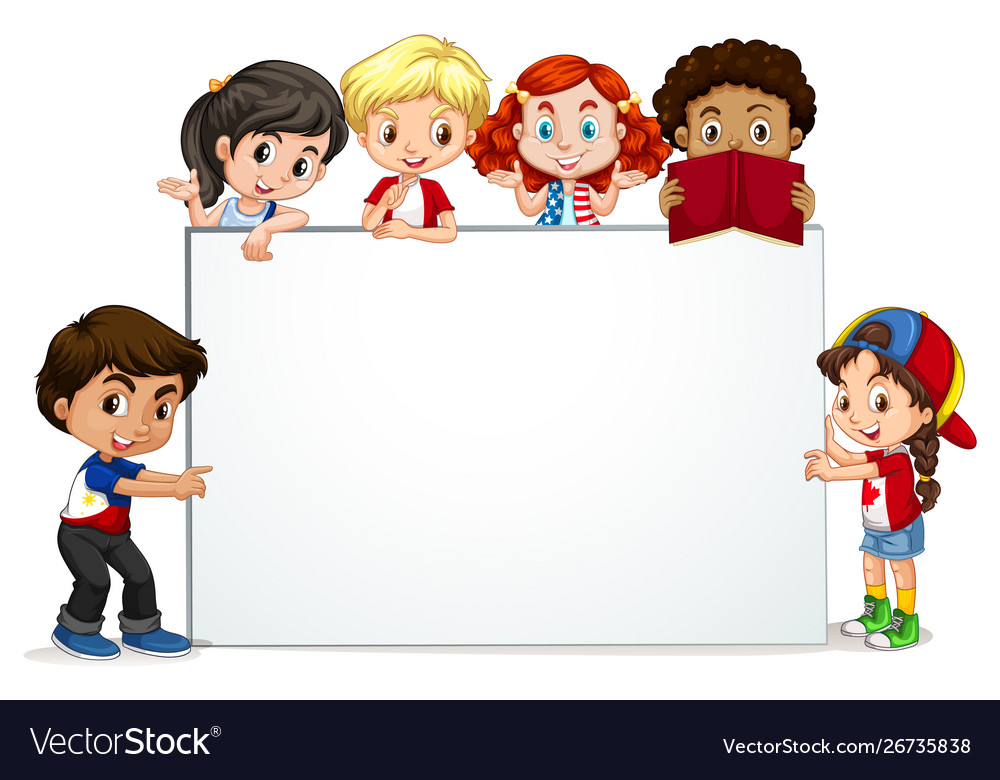 Mustaqil topshiriq:           	139-bet. 5-misol
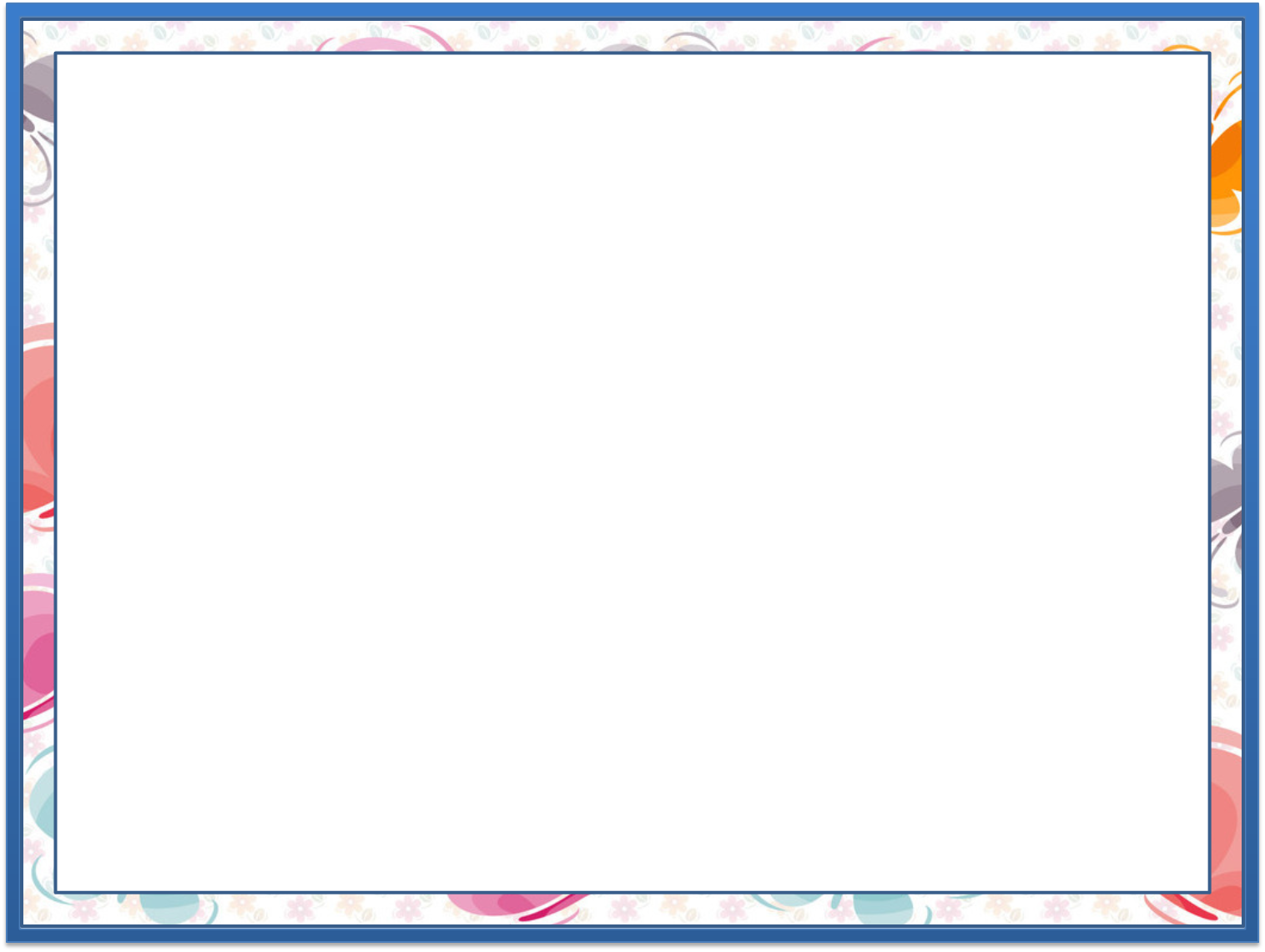 Tenglamalarni yechamiz. (139-bet)
5.
a -10 = 10
100 -y = 90
30 + b = 70
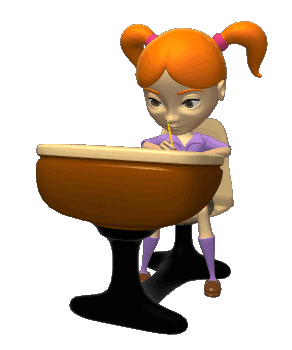 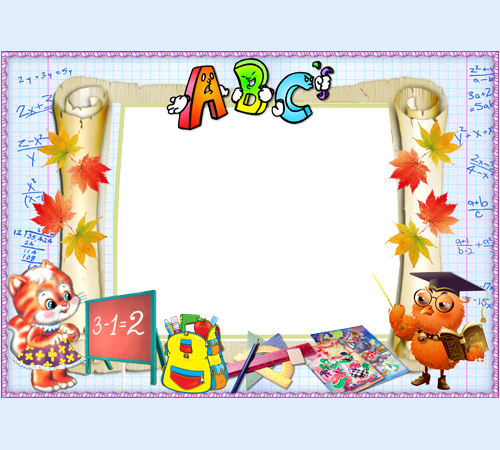 E’tiboringiz uchun
 	   rahmat!